How important is renewable energy to my local area? 
What is wind energy?
Match up the key words with the correct definitions. We will use these words in today’s lesson.
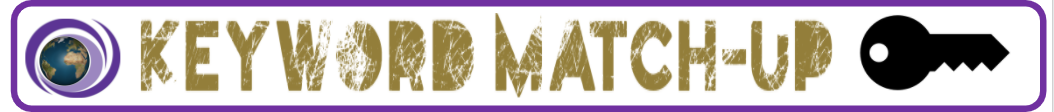 A generator contains coils of copper wire. When a ring of magnets spins, electricity starts to flow through the wires
Kinetic energy
Energy that an object possesses because of its movement. A ball being thrown through the air has kinetic energy because it is moving. The kinetic energy of the wind turns the blades on the wind turbine generating electricity.
Shaft
Generator
A long pole. The shaft is part of the wind turbine that turns, helping to generate electricity. The energy in the wind turns the blades that are connected to the main shaft, which turns and spins a second shaft, which spins a generator to create electricity.
Copper coils
A machine that is used to make electricity. When the generator head is turned, this energy is converted to electrical energy.
How important is renewable energy to my local area? 
What is wind energy?
Match up the key words with the correct definitions. We will use these words in today’s lesson.
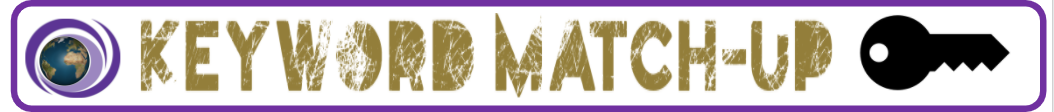 A generator contains coils of copper wire. When a ring of magnets spins, electricity starts to flow through the wires
Kinetic energy
Energy that an object possesses because of its movement. A ball being thrown through the air has kinetic energy because it is moving. The kinetic energy of the wind turns the blades on the wind turbine generating electricity.
Shaft
Generator
A long pole. The shaft is part of the wind turbine that turns, helping to generate electricity. The energy in the wind turns the blades that are connected to the main shaft, which turns and spins a second shaft, which spins a generator to create electricity.
Copper coils
A machine that is used to make electricity. When the generator head is turned, this energy is converted to electrical energy.
How important is renewable energy to my local area? 
What is wind energy?
How do wind turbines work?
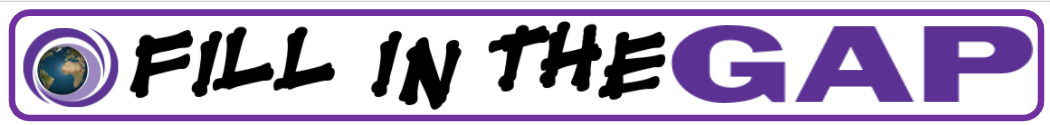 Wind turbines turn energy from the wind into electricity. 

Turbines turn so that they face into the wind. The ______ _______ are shaped so that even low winds will push them round. ________ _______ from the moving air is transferred to the spinning blades. 

The blades turn a shaft which is connected to a gearbox. Here the slow spin of this shaft is used to spin a much faster second shaft. 

The second shaft is attached to a __________. Inside the generator are ________ which spin round very fast past coils of copper wire. The spinning magnets make _________ start to flow through the copper wire. Kinetic energy is changed to electrical energy which travels through cables to the _____________.
Kinetic energy        National Grid        turbine blades    	 magnets    	generator		electricity
How important is renewable energy to my local area? 
What is wind energy?
How do wind turbines work?
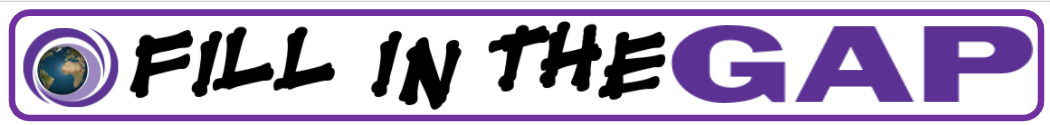 Wind turbines turn energy from the wind into electricity. 

Turbines turn so that they face into the wind. The ______ _______ are shaped so that even low winds will push them round. ________ _______ from the moving air is transferred to the spinning blades. 

The blades turn a shaft which is connected to a gearbox. Here the slow spin of this shaft is used to spin a much faster second shaft. 

The second shaft is attached to a __________. Inside the generator are ________ which spin round very fast past coils of copper wire. The spinning magnets make _________ start to flow through the copper wire. Kinetic energy is changed to electrical energy which travels through cables to the _____________.
Kinetic energy        National Grid        turbine blades    	 magnets    	generator		electricity
How important is renewable energy to my local area? 
What is wind energy?
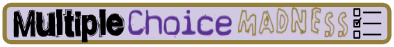 4. Wind energy is created by the movement of waves in the ocean. True or False?

A. True  

B. False
1. Wind Farms are often built offshore because people think they make the sea look nice. True or false?

A. True

B. False
2. Kinetic energy turns the wind turbines at wind farms. True or False?

A. True  

B. False
3. Wind turbines only work in very high winds. True or False?

A. True  

B. False
5. Wind turbines can harm birds. True or False?

A. True  

B. False
6. We will never run out of wind. True or False?

A. True  

B. False
Complete the multiple choice questions.
Stretch: Can you create any of your own questions?
How important is renewable energy to my local area? 
What is wind energy?
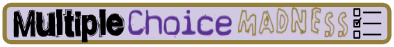 4. Wind energy is created by the movement of waves in the ocean. True or False?

A. True  

B. False
1. Wind Farms are often built offshore because people think they make the sea look nice. True or false?

A. True

B. False
2. Kinetic energy turns the wind turbines at wind farms. True or False?

A. True  

B. False
3. Wind turbines only work in very high winds. True or False?

A. True  

B. False
5. Wind turbines can harm birds. True or False?

A. True  

B. False
6. We will never run out of wind. True or False?

A. True  

B. False
Complete the multiple choice questions.
Stretch: Can you create any of your own questions?
How important is renewable energy to my local area? 
What is wind energy?
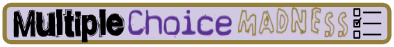 4. Wind energy is created by the movement of waves in the ocean. True or False?

A. True  

B. False
1. Wind Farms are often built offshore because people think they make the sea look nice. True or false?

A. True

B. False
2. Kinetic energy turns the wind turbines at wind farms. True or False?

A. True  

B. False
3. Wind turbines only work in very high winds. True or False?

A. True  

B. False
5. Wind turbines can harm birds. True or False?

A. True  

B. False
6. We will never run out of wind. True or False?

A. True  

B. False
Complete the multiple choice questions.
Stretch: Can you create any of your own questions?